Муниципальное бюджетное учреждение дополнительного образования«Центр внешкольной работы»
Задание по музыке 
«Путешествие в страну Музыки» 






для детей 2 года обучения
по дополнительной общеразвивающей 
программе «Музыка»
возраст 5 - 6 лет
педагог дополнительного образования
Атаманюк Александра Анатольевна










   


 г. Петропавловск-Камчатский
2025 г.
Здравствуйте, дорогие ребята и родители!Сегодня мы отправимся в музыкальную страну.Далеко-далеко есть одна прекрасная страна. В ней живет добрая и красивая королева по имени МУЗЫКА. Населяют эту страну самые разные звуки - громкие  и тихие, высокие и низкие. И всеми ими мудро правит королева  МУЗЫКА.
Как  и у тебя самого, у музыки бывает разное настроение.
 Иногда она звучит весело, а иногда – грустно. 
Когда  настроение грустное, то и музыка чувствует это. 
Её звуки становятся тихими и печальными. Когда тебе весело, то   ноги сами рвутся в пляс.
 Посмотрите, как радуются мышата.
Весело и грустно
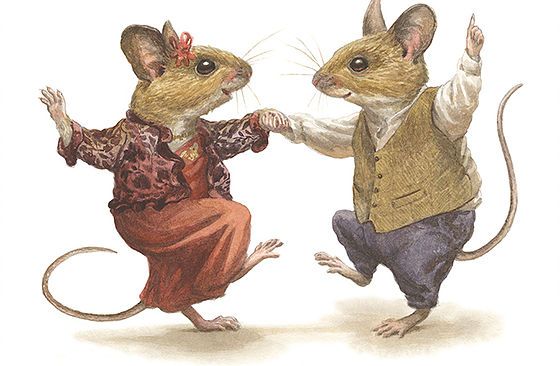 Угадай-ка
На празднике чаще играет веселая и громкая музыка. Посмотри на картинку, как ты думаешь, какая  музыка звучит? Утятам сейчас грустно или весело?
Быстро и медленно

Музыка бывает медленной и быстрой.
Под медленную музыку неторопливо порхают бабочки и медленно ползут черепахи. 
Под быструю музыку весело прыгают зайчики.
Какая музыка подходит к этим картинкам?
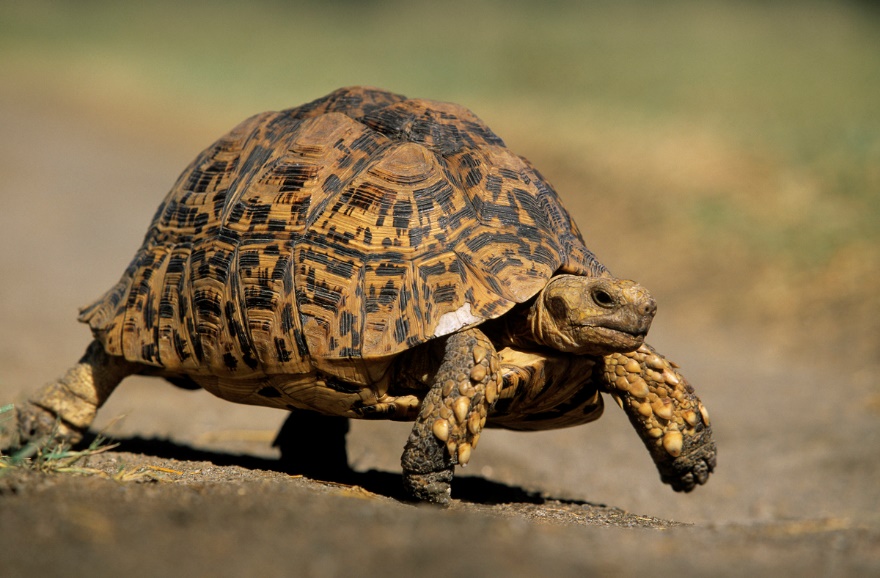 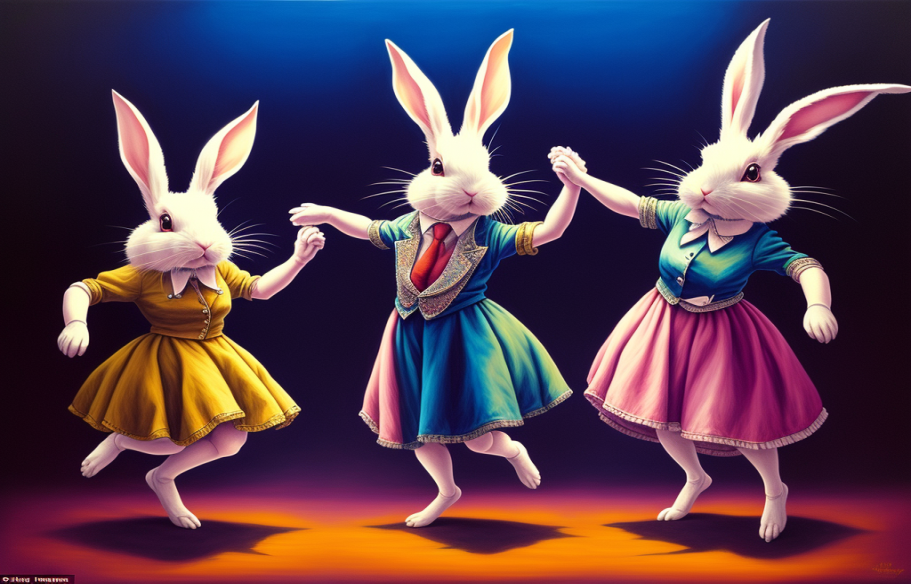 Музыку исполняют на самых разных инструментах. Когда музыканты собираются вместе, получается оркестр. А чтобы музыка получилась красивой,руководит оркестром дирижер.
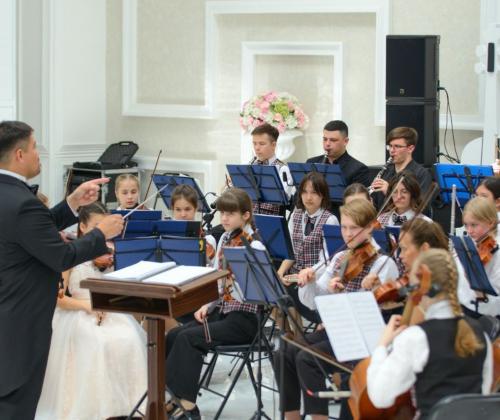 Внимательно посмотри на картинку и скажи,на каких инструментах играют дети? А на каком инструменте ты сам умеешь игратьили хотел бы научиться?
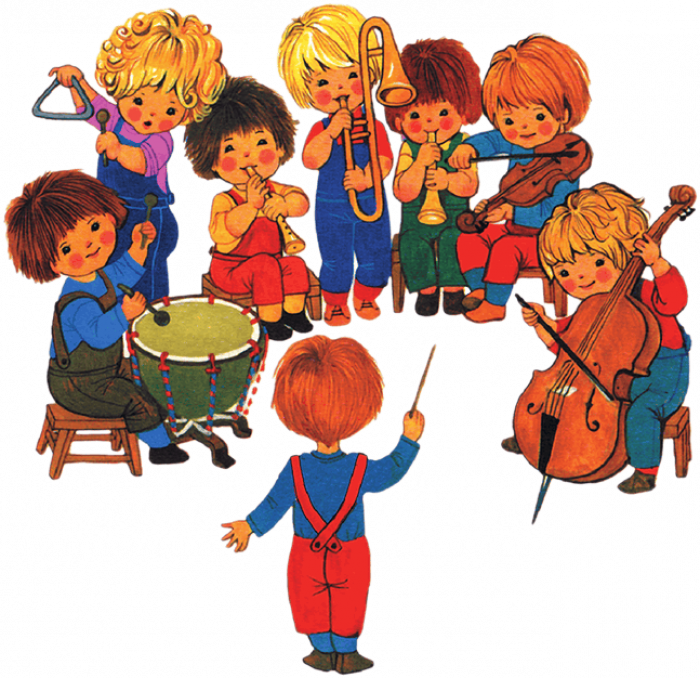 Задание
Нарисуйте музыкальный инструмент,
на котором хотели бы научиться играть. 
Рисунки принесите на следующее наше занятие.
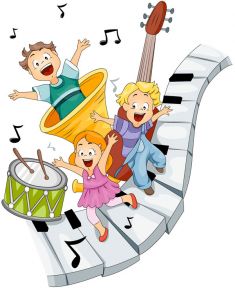 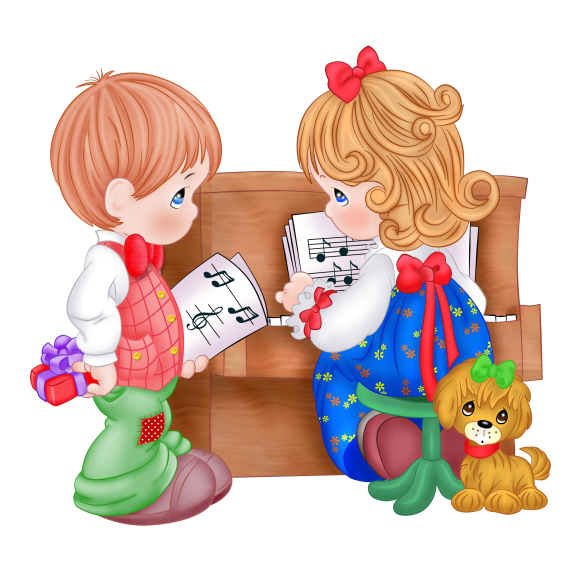